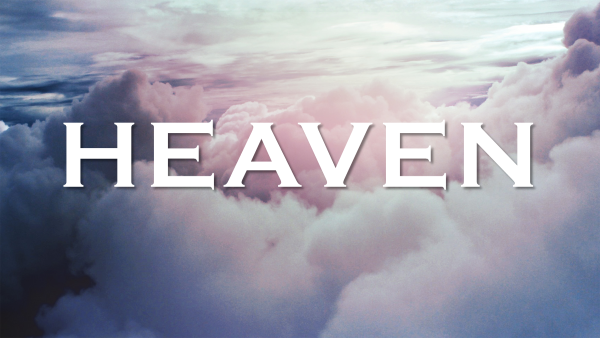 &
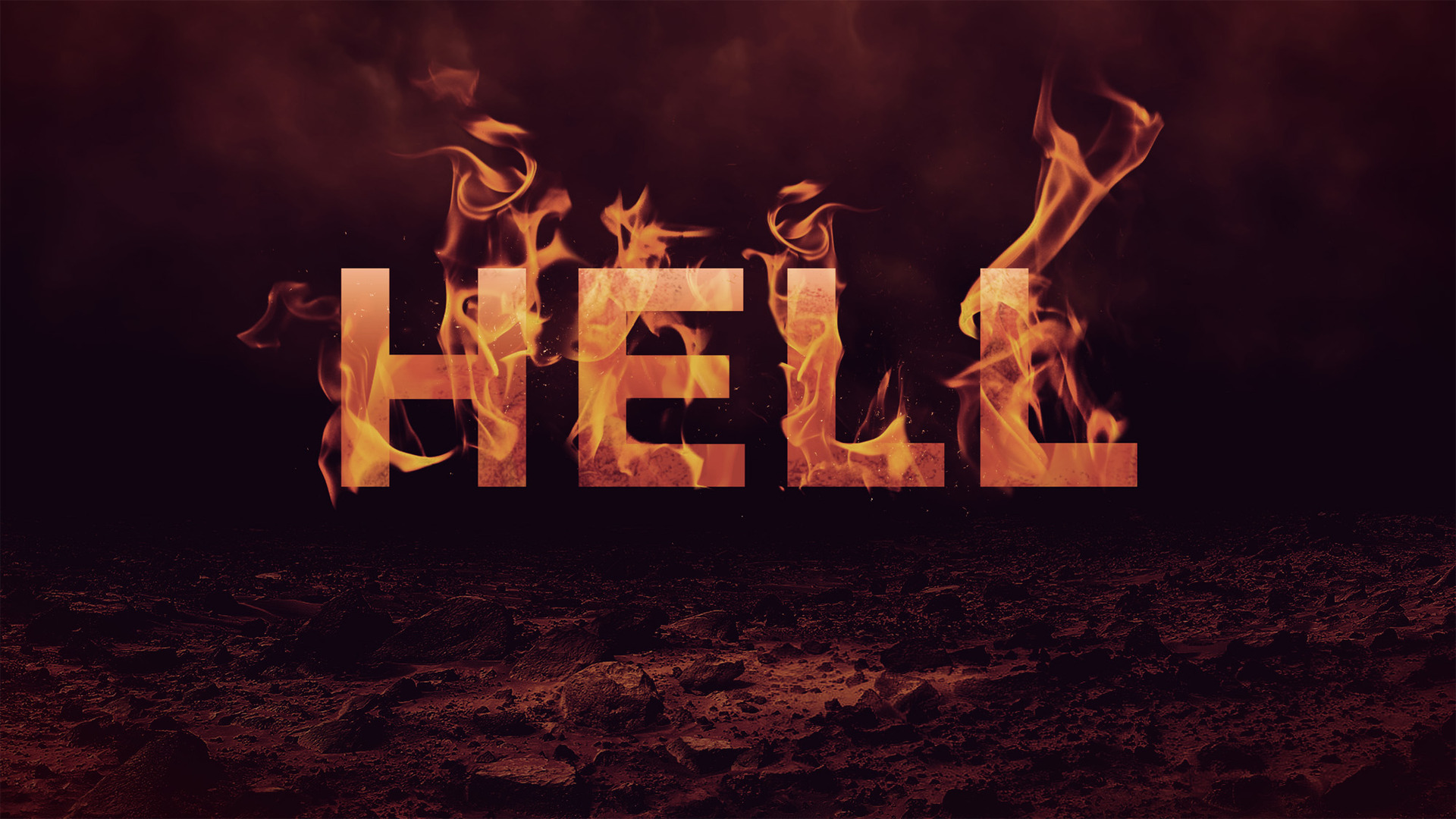 Eternity 
Compared
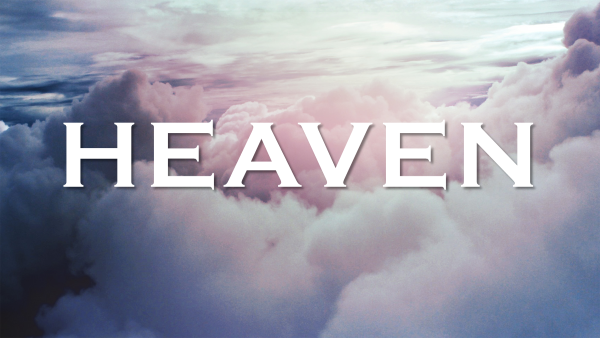 Before Heaven & Hell
Our Life Is Short
James 5:13-17
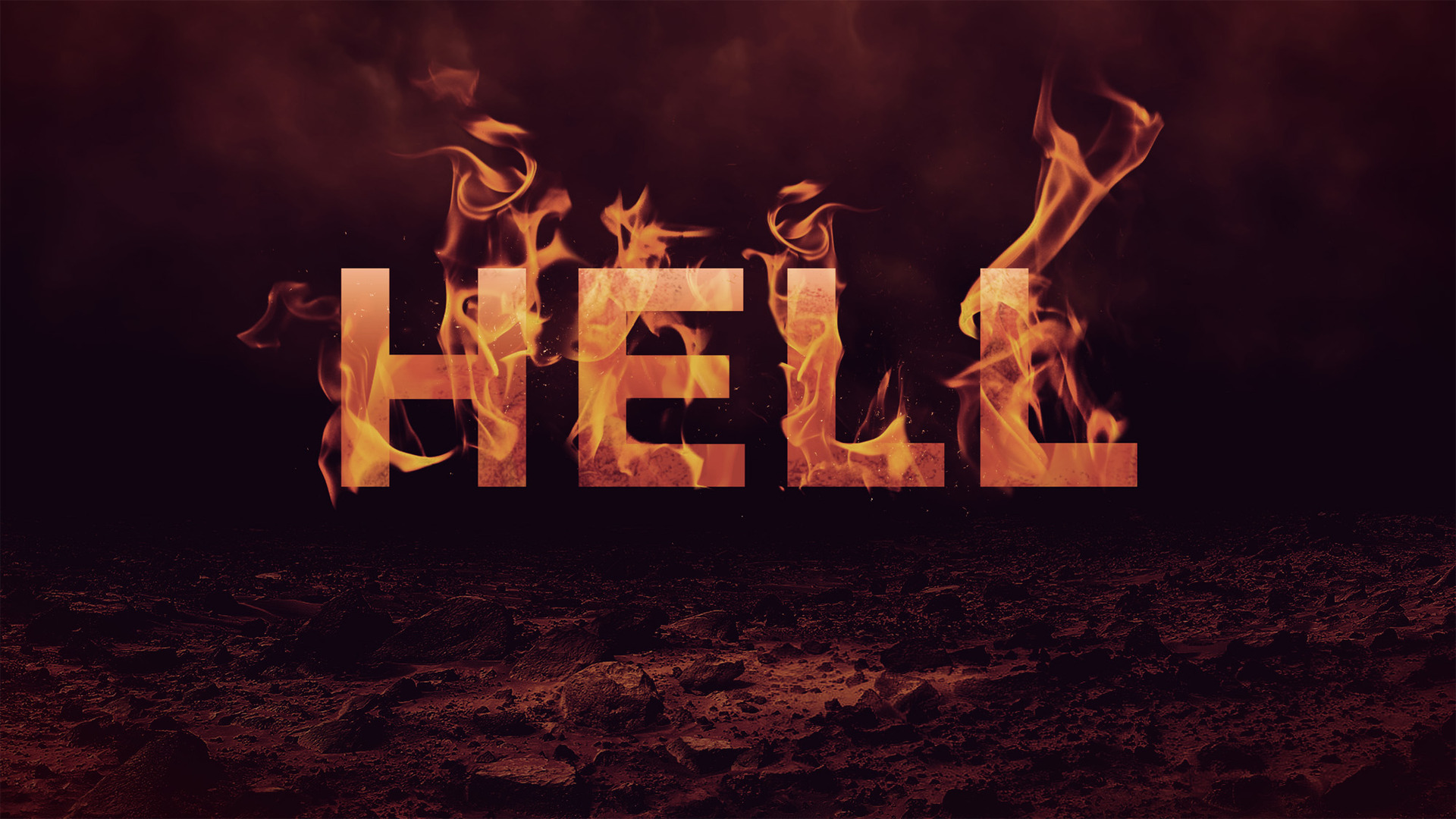 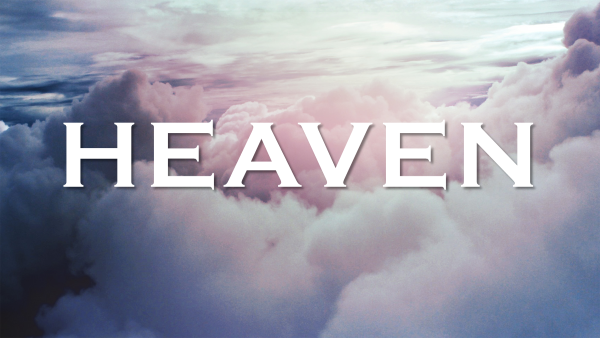 Before Heaven & Hell
Our Life Is Short
Our Choices Matter
2 Corinthians 5:10
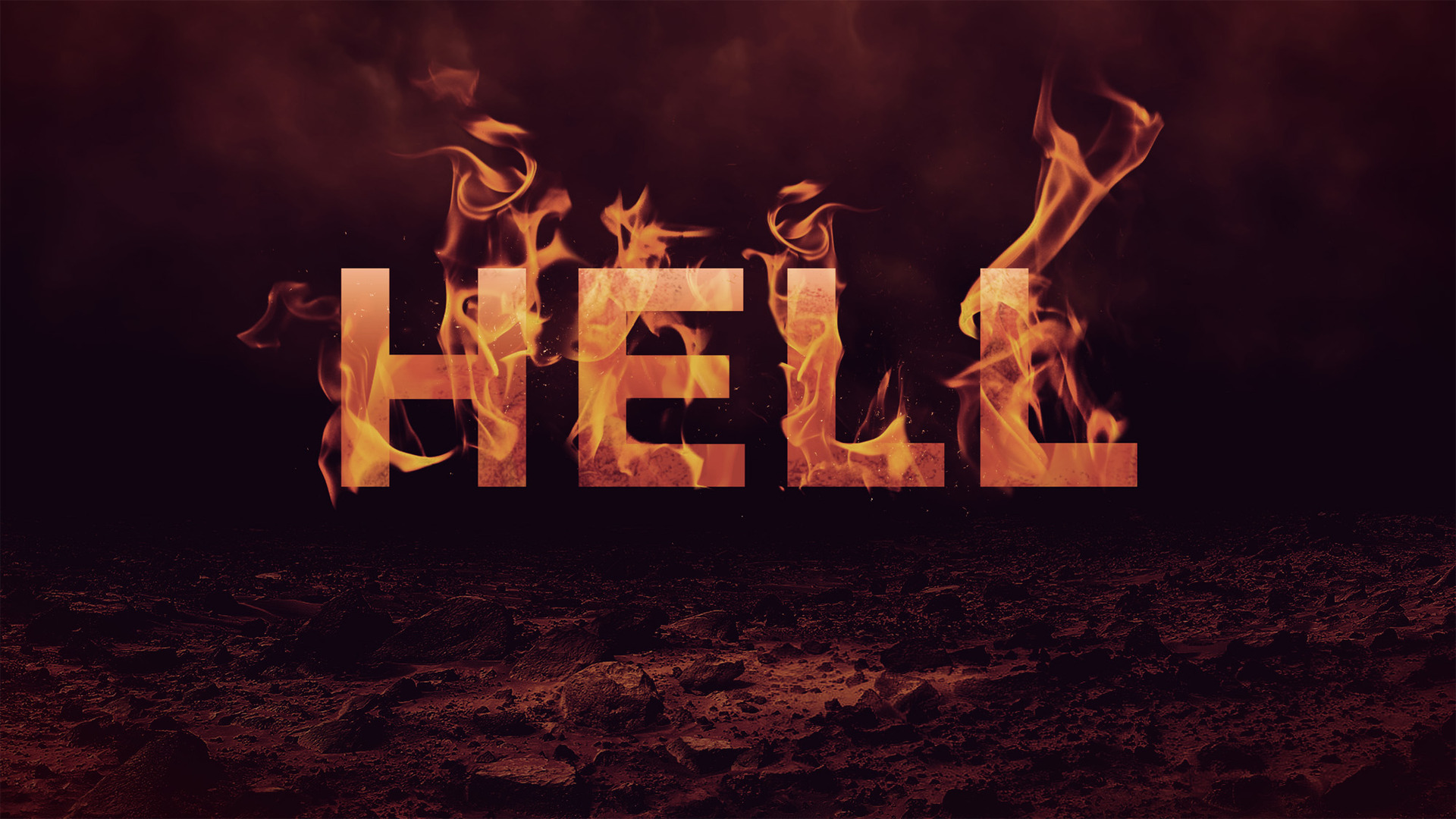 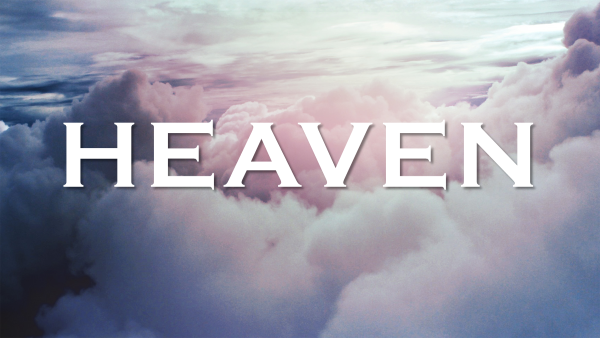 Before Heaven & Hell
Our Life Is Short
Our Choices Matter
There Is Eternity After Death
Matthew 25:31-46
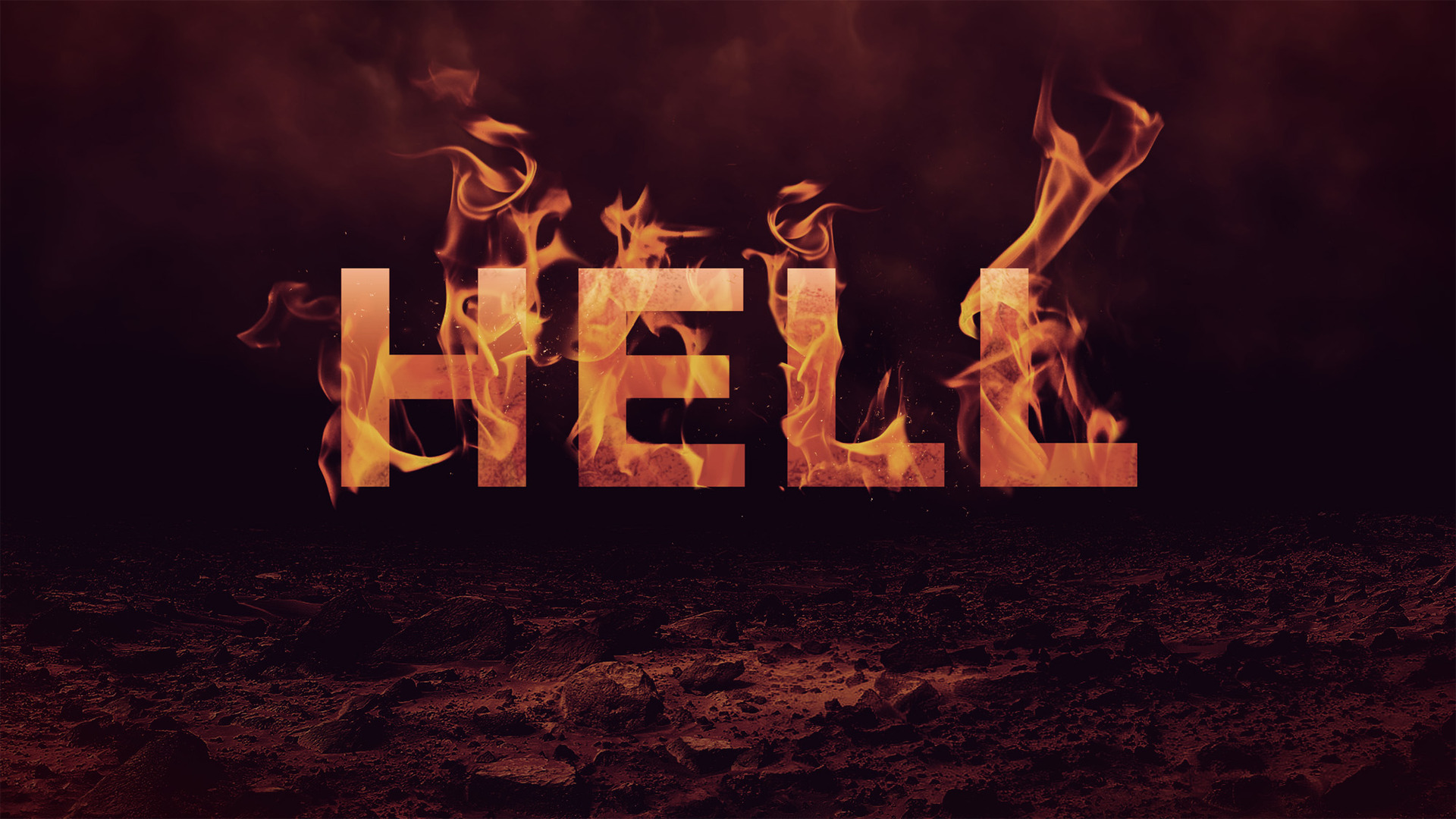 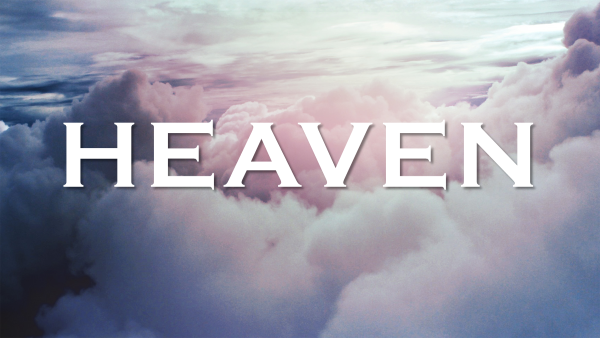 It is real!
Mark 9:42-48
John 14:1-3
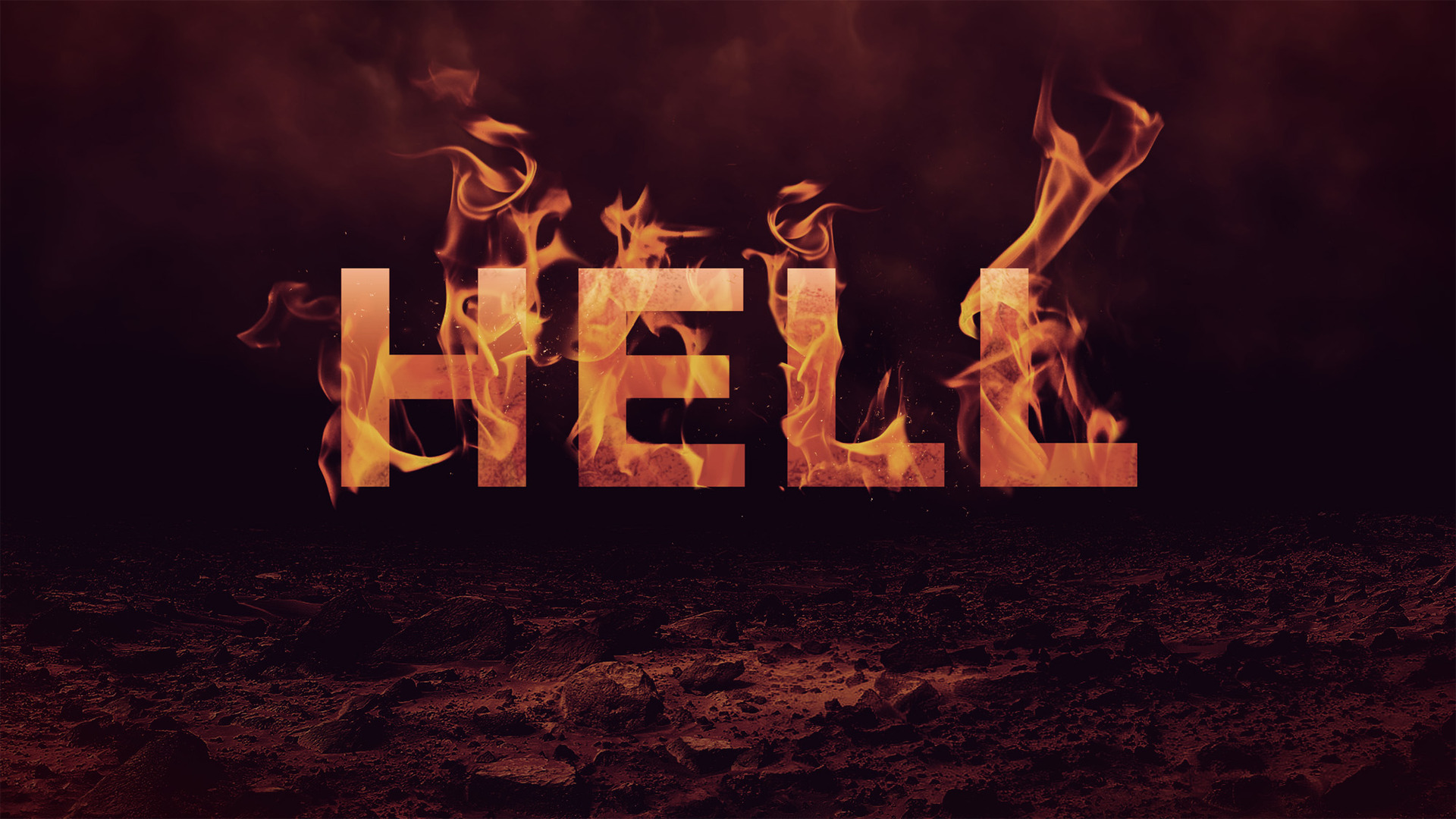 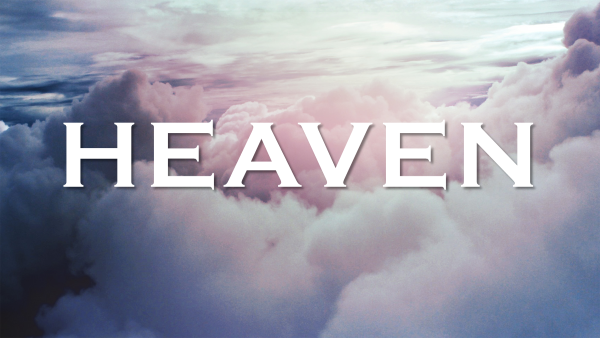 It is Everlasting!
John 3:16
Romans 6:22-28
1 John 2:25
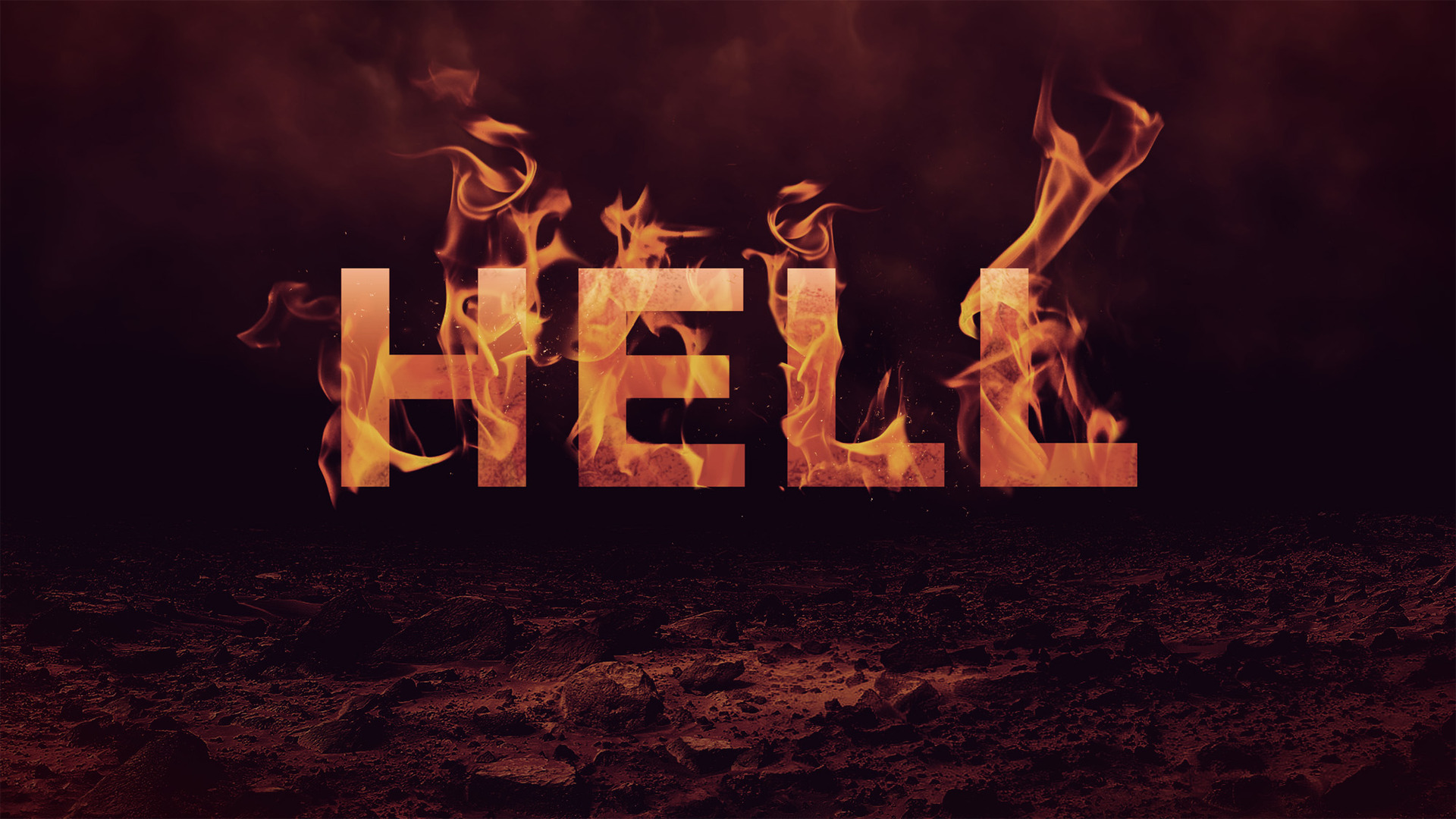 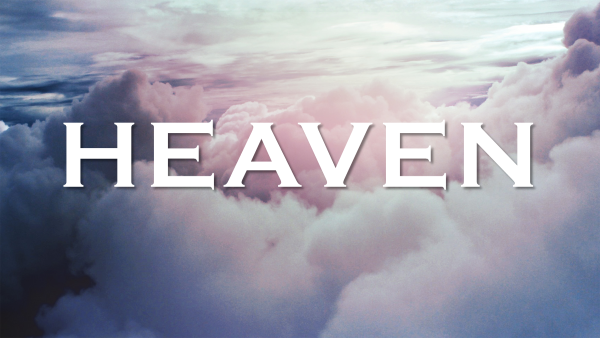 It is Beyond Extreme!
Matthew 8:12
Matthew 13:42-43
Revelation 21:4, 22-23
Revelation 22:1-5
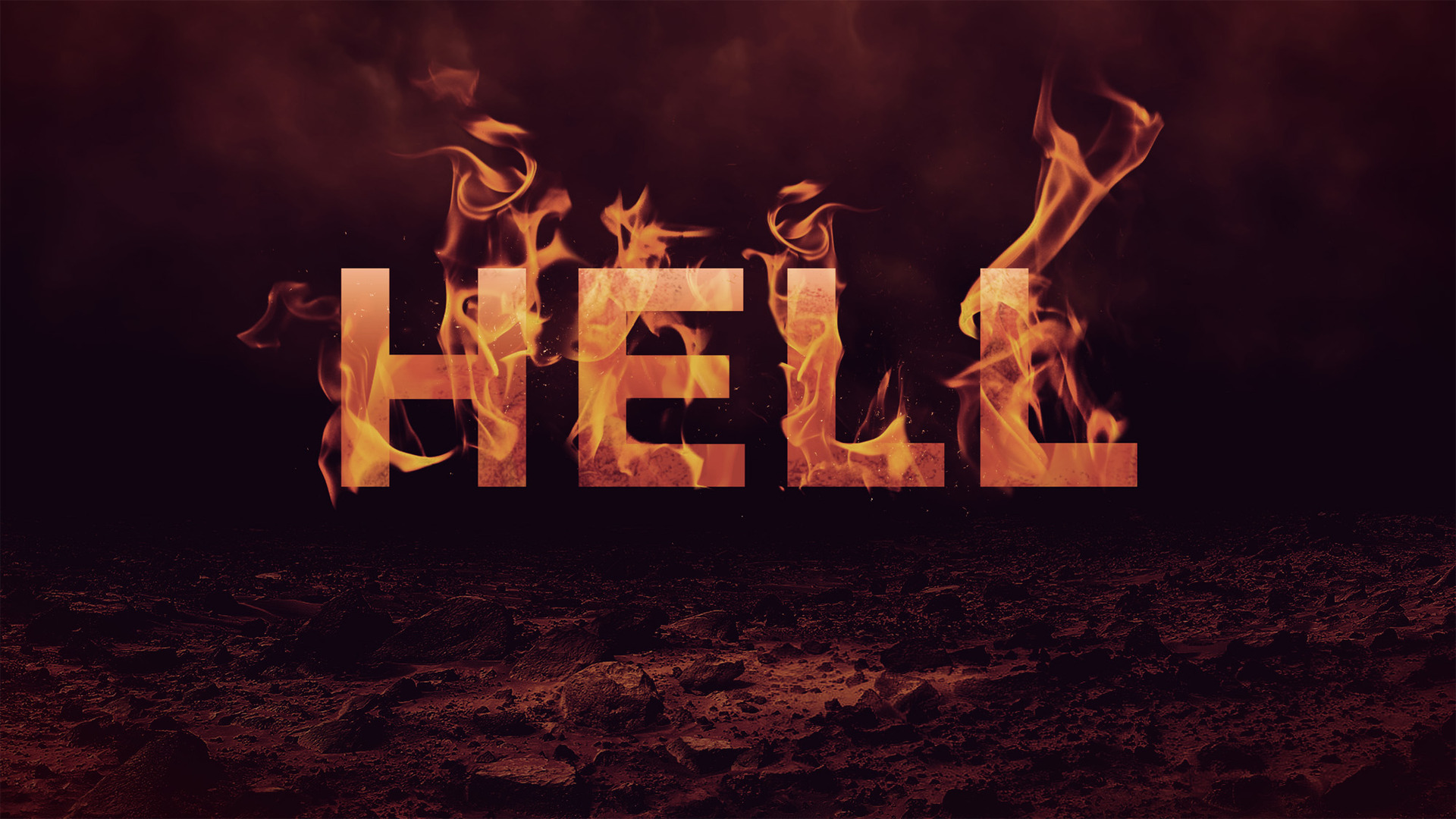 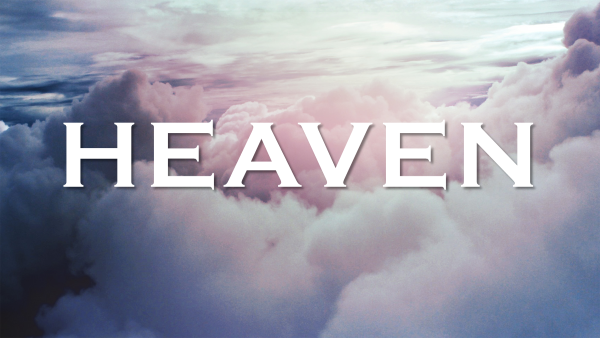 Anyone Can Go There!
Matthew 25:31-46
Ephesians 2;13-16
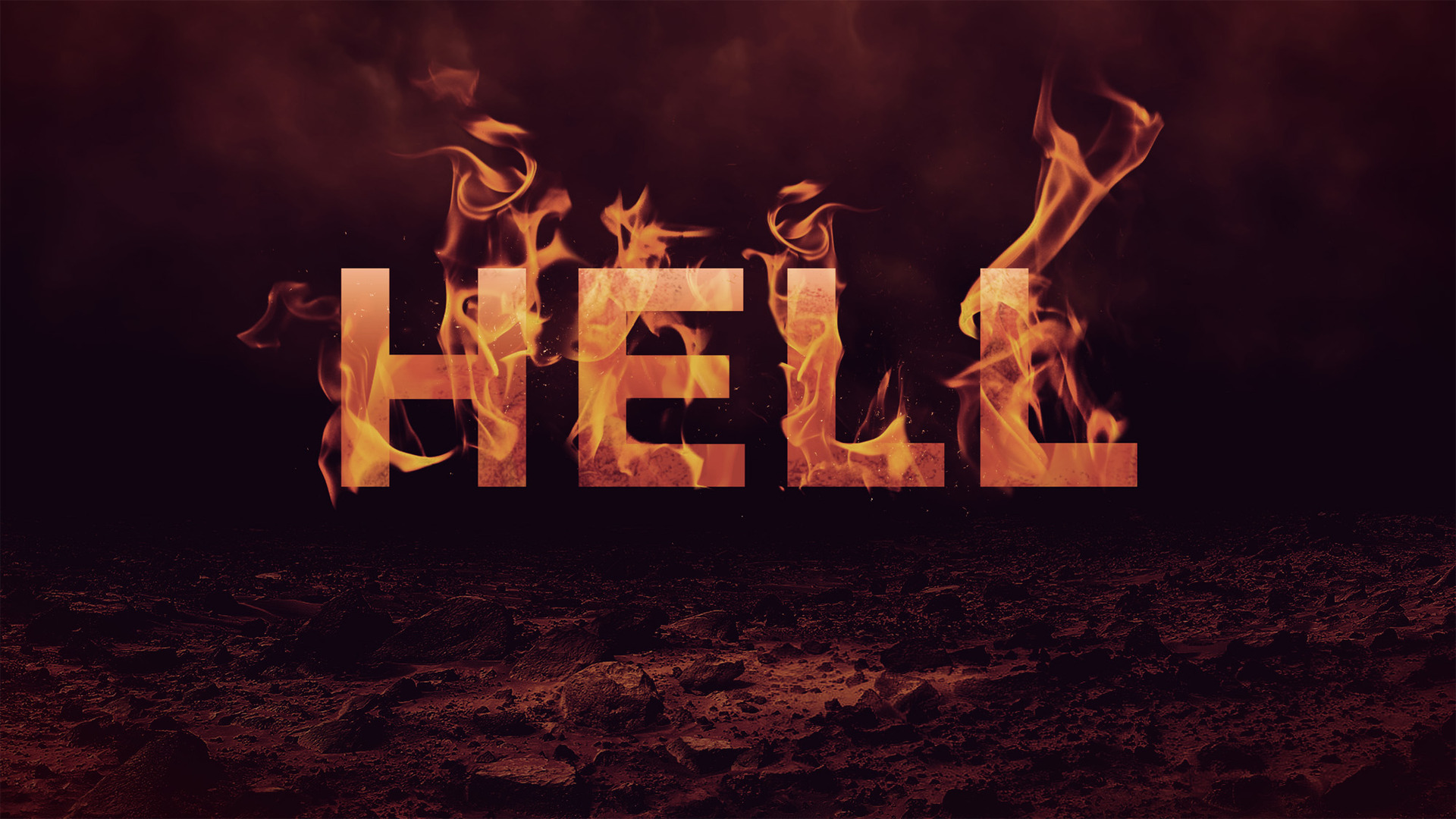 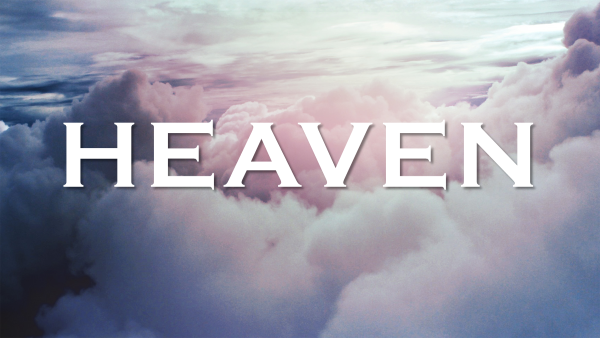 Two Classes Will Go There!
2 Thessalonians 1:6-10
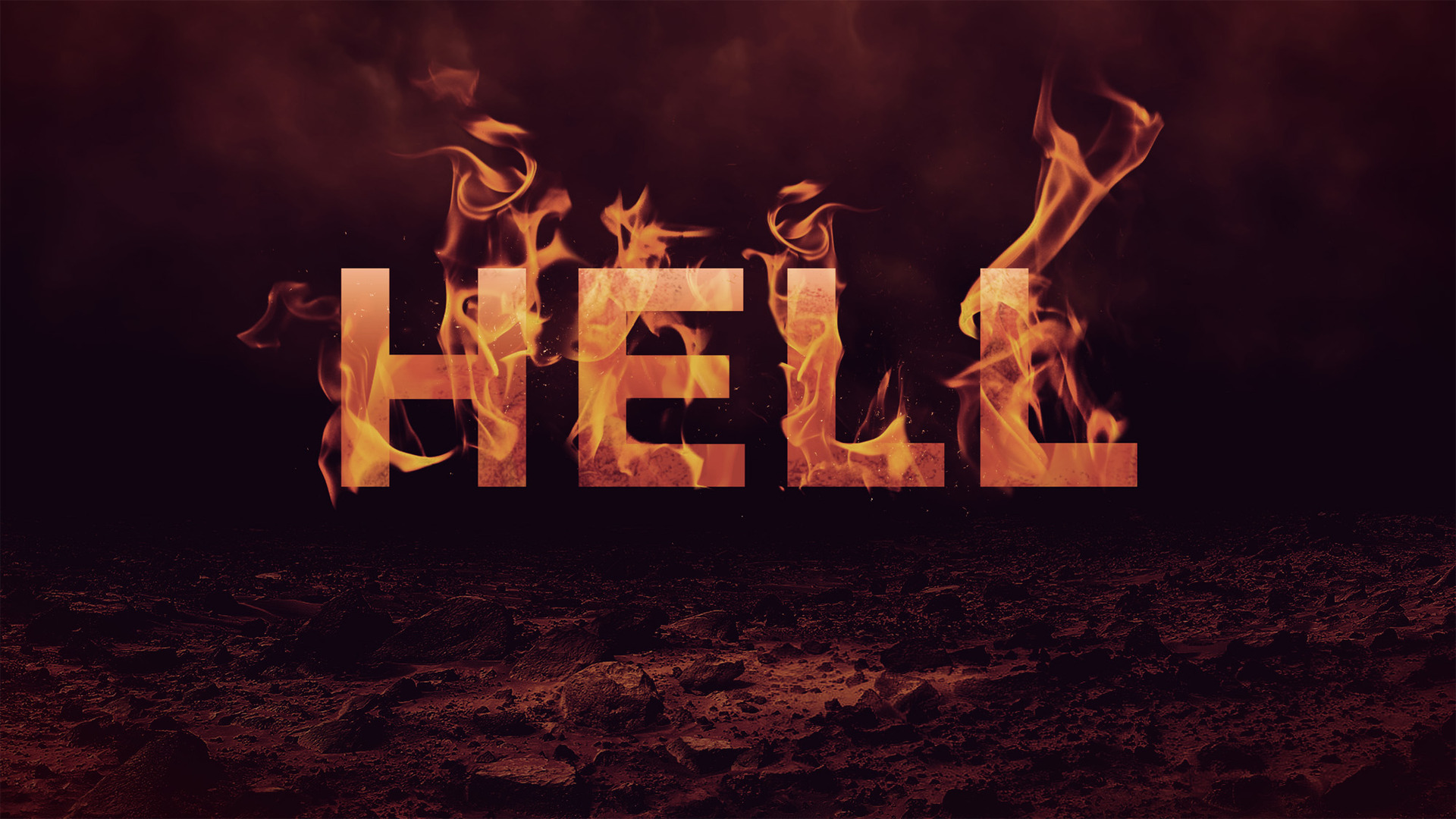 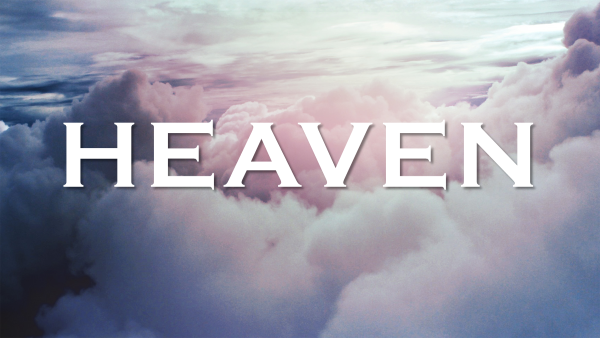 You Choose It Today!
2 Corinthians 5:10
Acts 17:30-31
Philippians 3:13-15
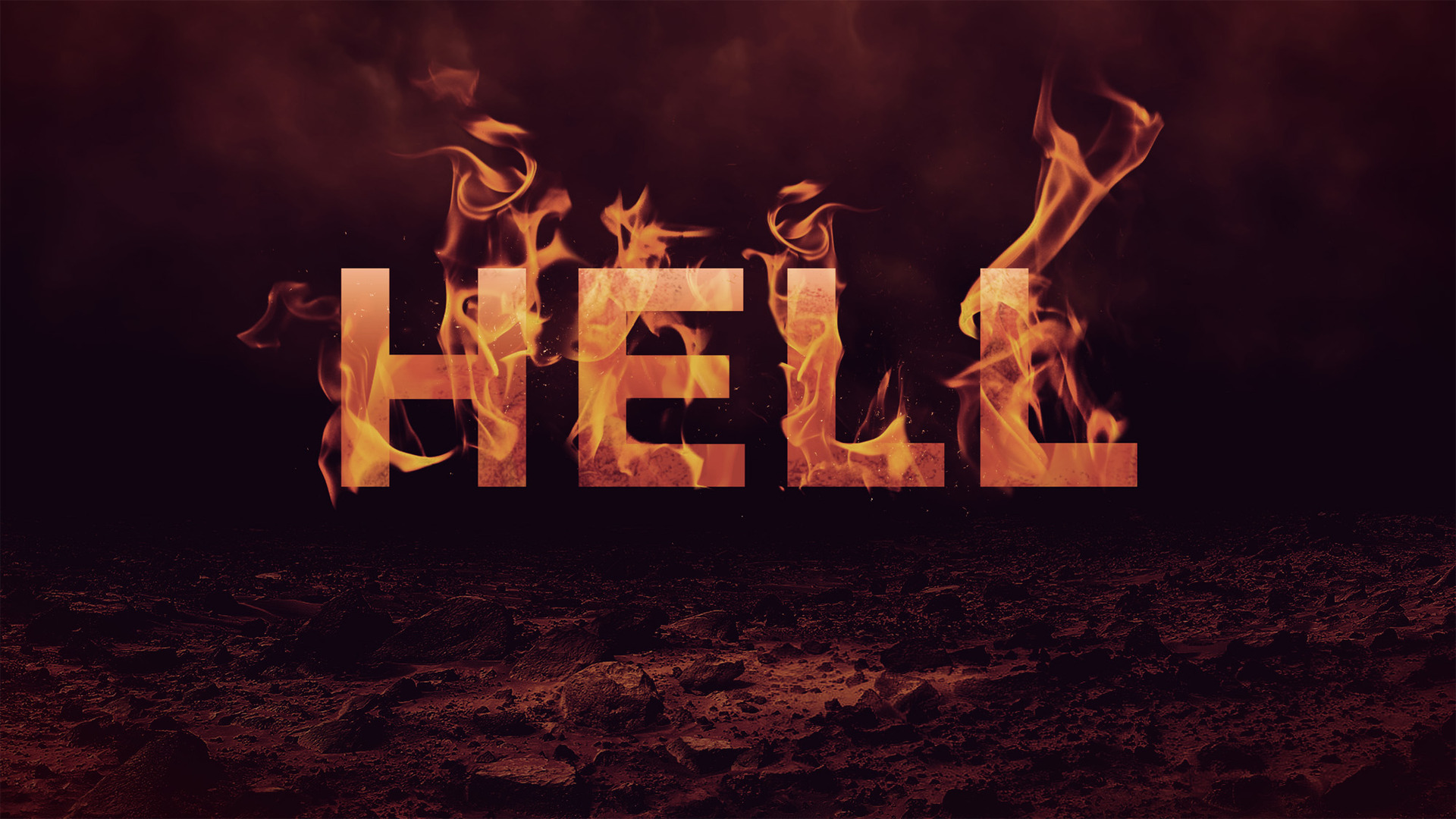 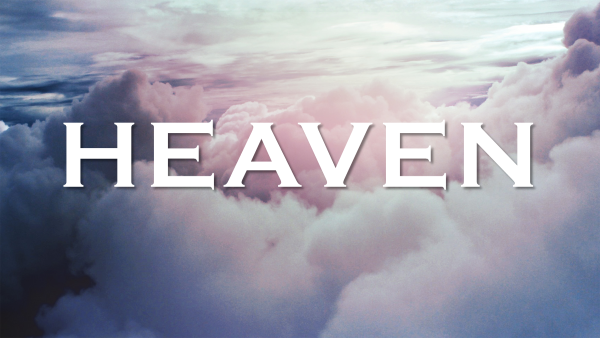 &
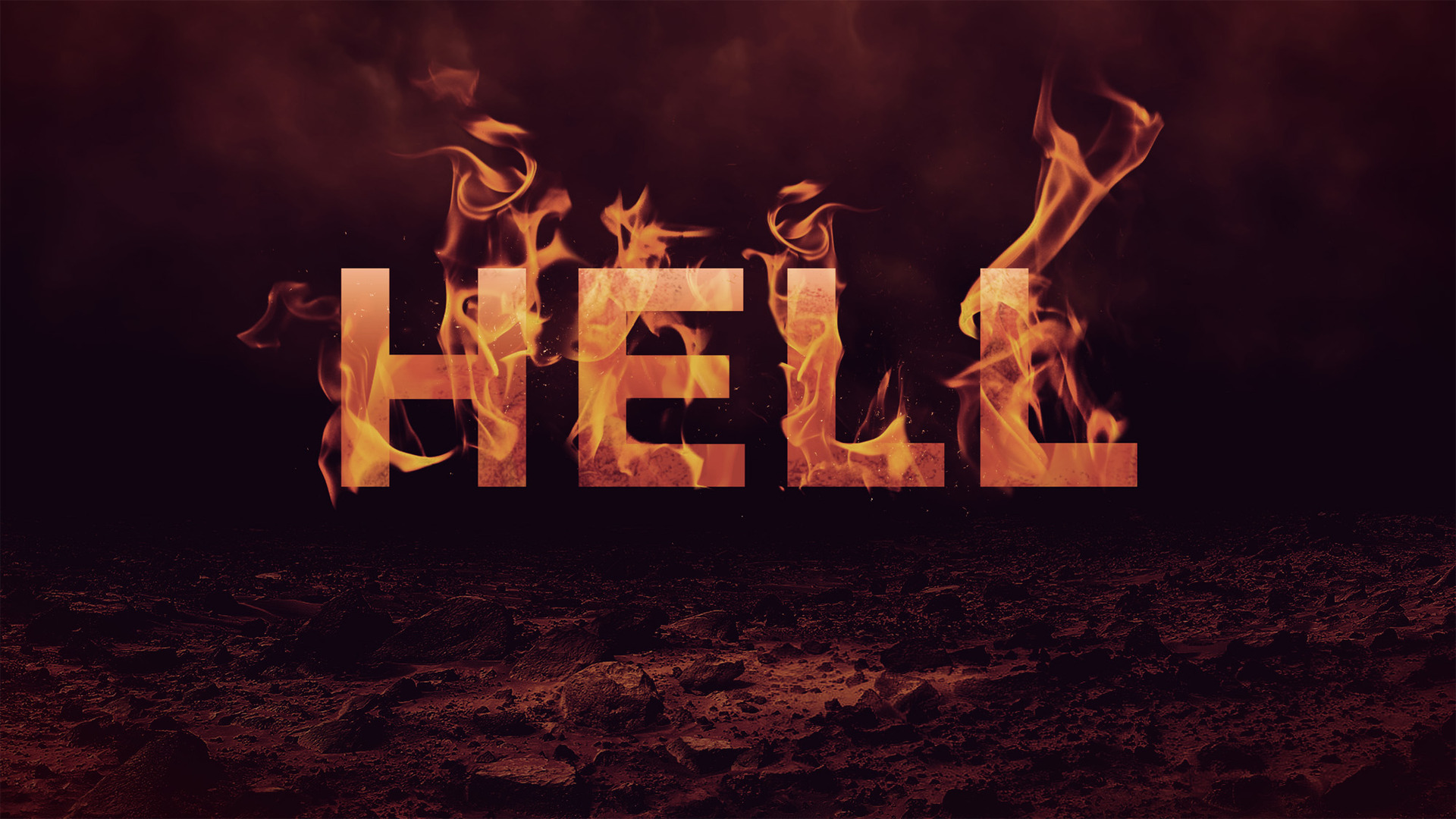 Eternity 
Compared
1 Thessalonians 4:13-5:17